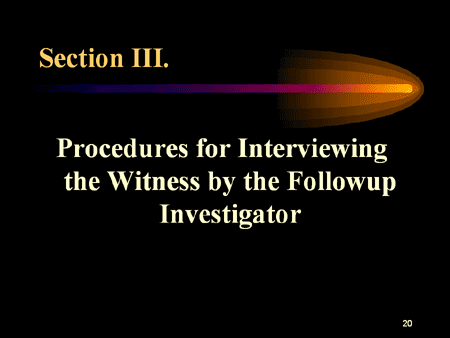 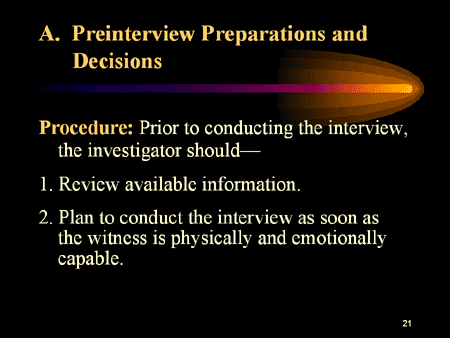 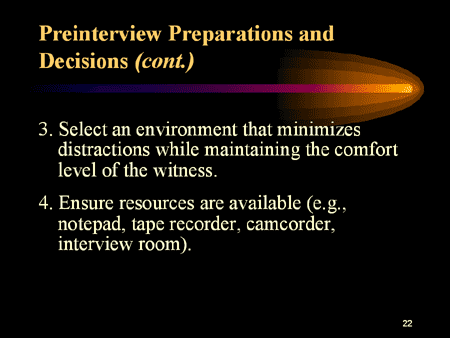 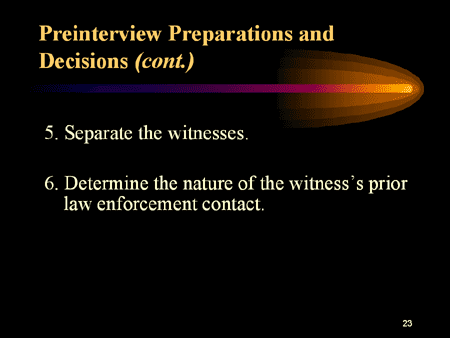 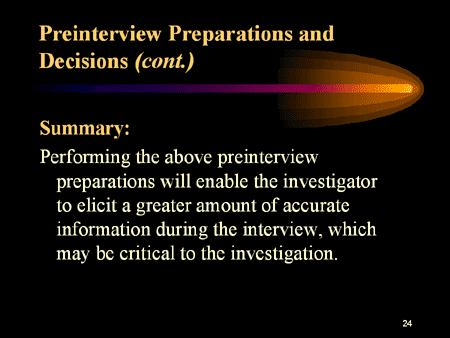 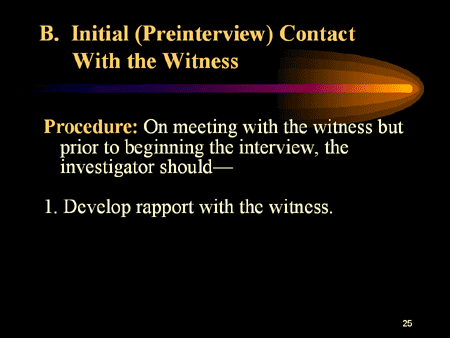 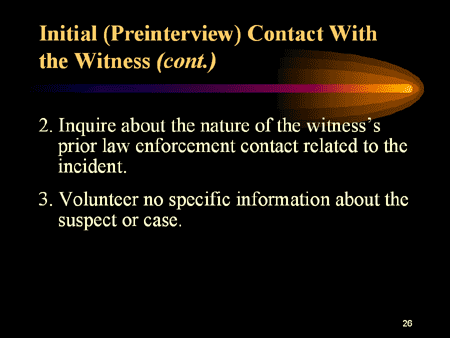 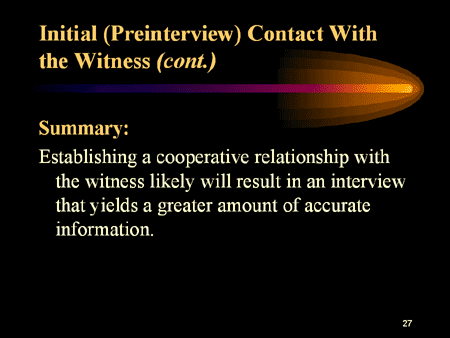 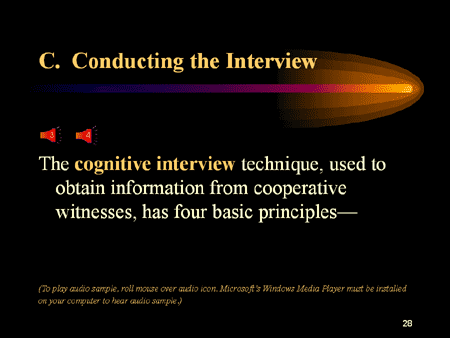 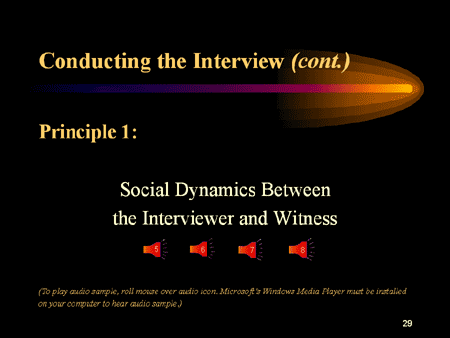 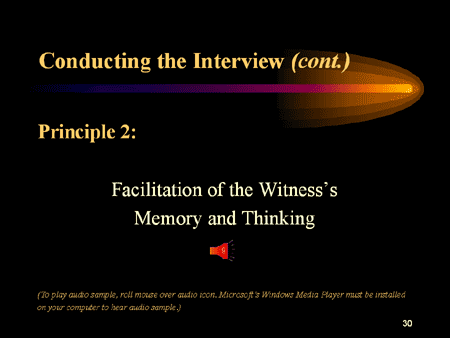 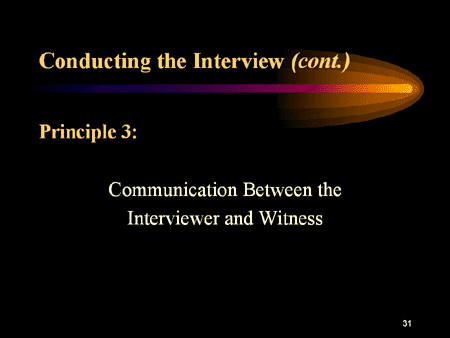 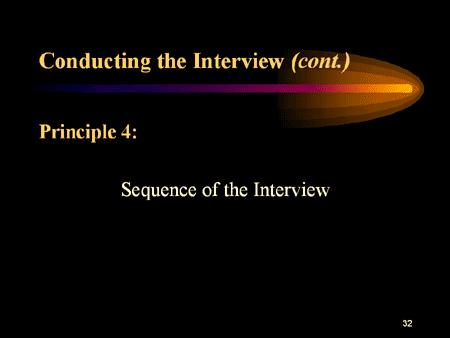 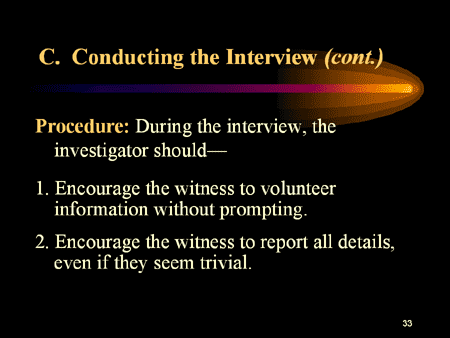 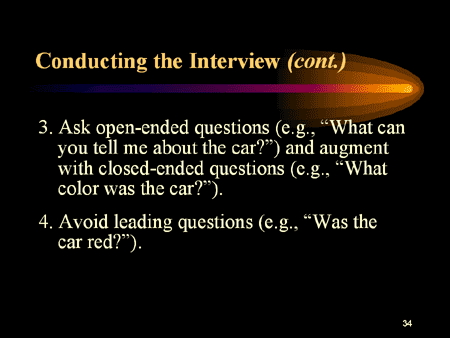 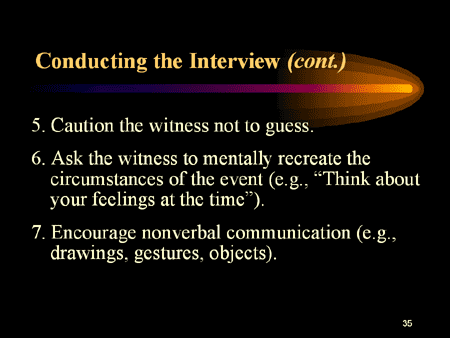 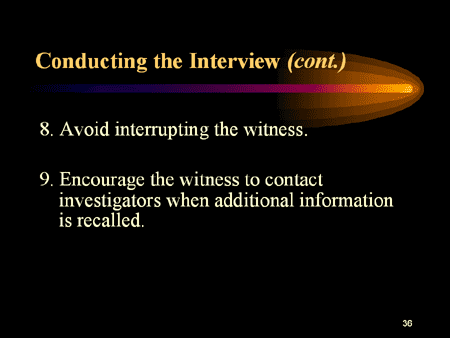 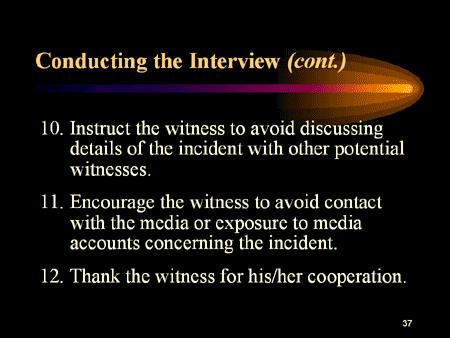 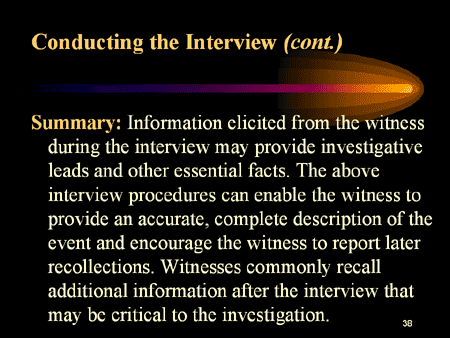 https://www.cbc.ca/fifth/episodes/2014-2015/the-interrogation-room

The Interrogation Room Fifth Estate:
What went wrong?